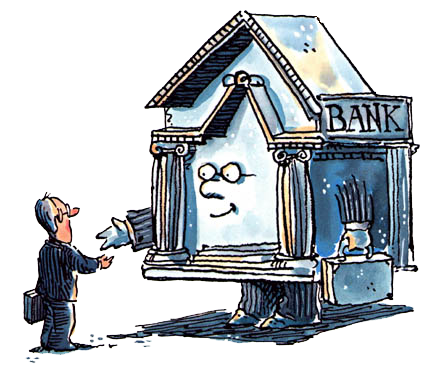 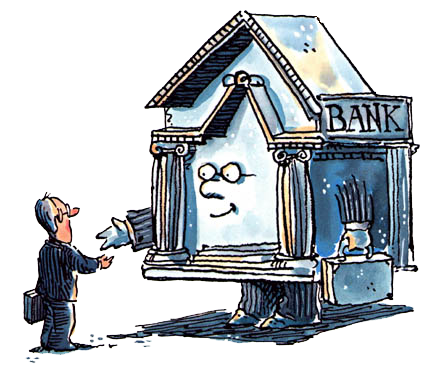 Unit 2: Banking
Pre-FDIC Bank Runs & Panics
3/22/2011
Bank Runs
bank run –
many customers simultaneously
try to cash out deposits
(or banknotes), out of
concern that the bank will
default if they wait
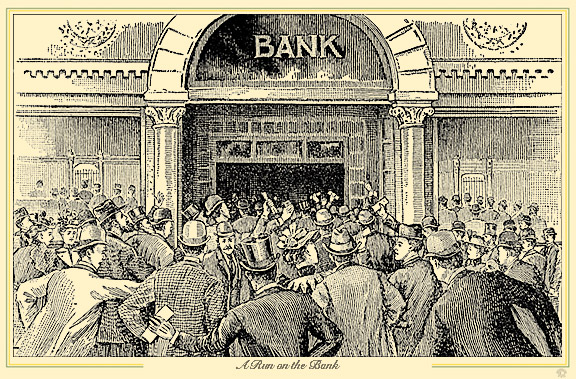 Bank Runs
Reasons bank runs are harmful
 shareholders
 fire sale losses
 selling assets quickly
 borrowers
 interrupts loans
 depositors / note holders
 total or partial losses
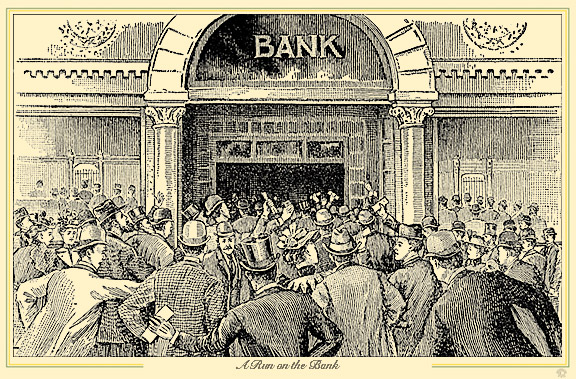 Bank Runs
A run on an insolvent bank can be good because it can force the bank to close before it squanders more wealth on risky investments.

Additionally, the threat of a bank run incentivizes depositors to monitor how risky bank investments are.
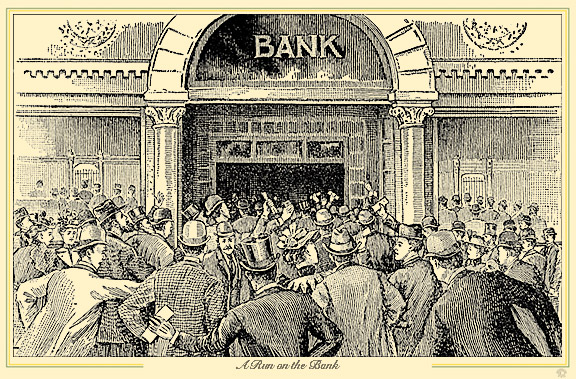 Bank Runs
When nobody runs on insolvent banks, they often become zombie banks that take ever greater gambling risks to get back to even.

For example:
the savings & loan crisis.
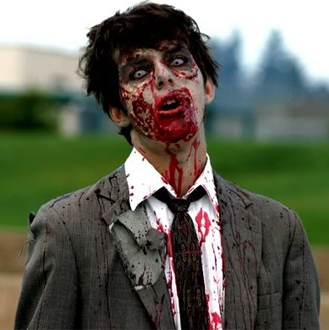 Bank Runs
Depositors can run on a solvent bank that subsequently becomes insolvent due to the run
(fire sale losses on assets liquidated to pay withdraws).

So bank runs can become a self-fulfilling prophesy.
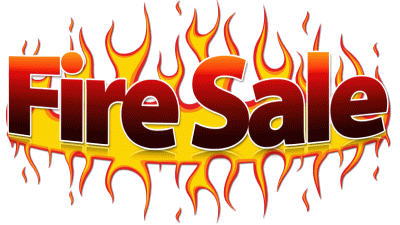 Bank Runs
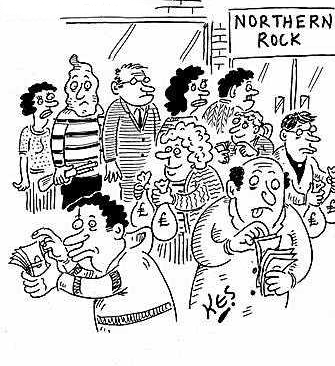 Banks are run prone because they pay out on a first come, first served basis and they may not have enough money to pay the last person in line.
Bank Runs
Must be a greater expected payoff to arriving sooner rather than later to redeem.

Implications
 debt claim
 fixed $
 unconditional redeemability
 first come, first served
 default likely on last claim
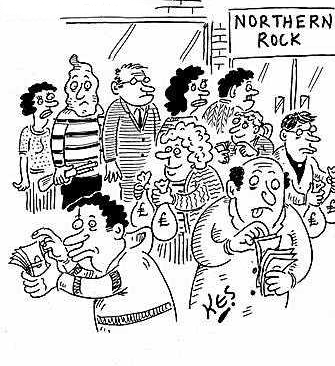 Bank Runs
Solution: modify any 1 of 3 conditions
 debt claim equity claim
 money market mutual fund (MMMF)
 total claims can’t exceed portfolio
 losses shared by all immediately
 no reward for first to redeem
 uninsured, but never run against
 unconditional redeemability
 default likely on last claim
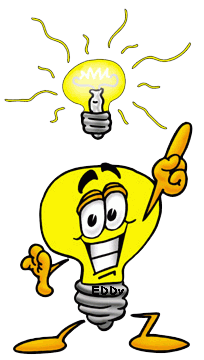 Bank Runs
Solution: modify any 1 of 3 conditions
 debt claim
 unconditional redeemability conditional redeemability
 notice-of-withdrawal clause for deposits
 2 weeks notice required to withdraw
 option clause for banknotes
 temporarily suspend redeemability
 pay interest on period suspended
 default likely on last claim
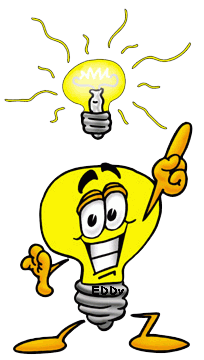 Bank Runs
Solution: modify any 1 of 3 conditions
 debt claim
 unconditional redeemability
 default likely on last claim solvency assurances
 adequate capital, advertised
 diversified portfolio of safe assets
 extended liability for shareholders
 double, triple, unlimited
 clearinghouse certification
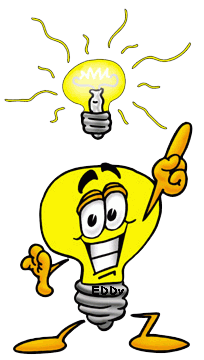 Bank Panics
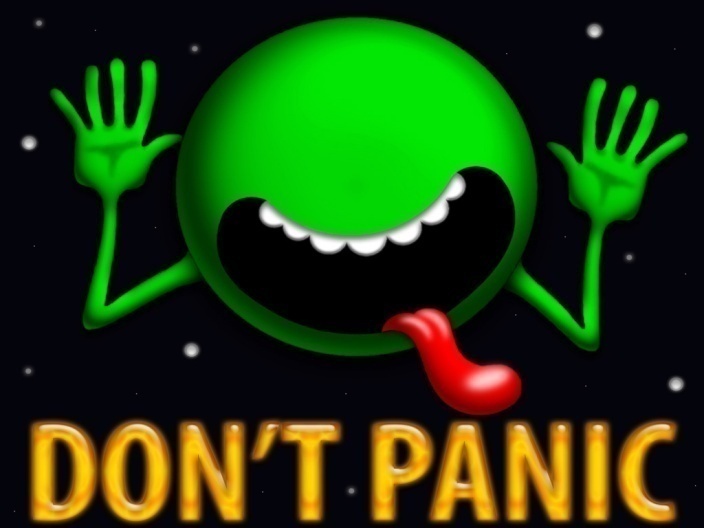 bank panic –
many banks experience
runs in the same period
Bank Panics
Reasons bank panics are harmful
 spreads runs to other banks
 harms of bank runs apply
 contracts money supply
 disrupts economy
 fewer deposits
 less intermediation / loans
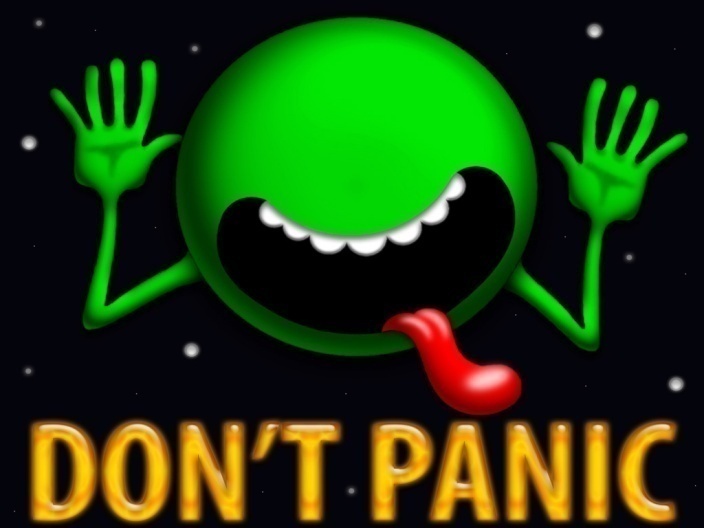 Bank Panics
Historical reasons for contagion
 branch banking restrictions 
 reduced diversification
 assets and liabilities
 limited capitalization 
 bond collateral requirement
 currency demands unmet
 peak demands
 seasonal demands
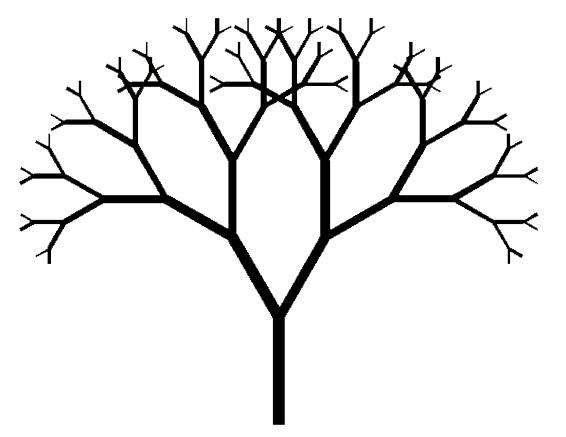 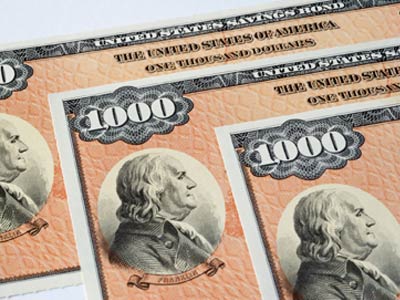 Bank Panics
Bank panics were far more frequent in highly regulated countries
(e.g., U.K. and United States).

Countries with free banking
had very few bank panics
(e.g., Canada, Scotland, & Sweden).
Reason: no contagion problem.  Sweden never had a bank panic.
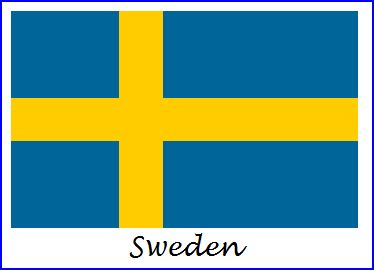 Mechanism of Bank Panics
Recall that seasonal needs like harvests could cause internal drain.
Country banks would have accounts at city banks for safe liquid assets.  City banks would have accounts in big city banks (e.g., NYC & Chicago).
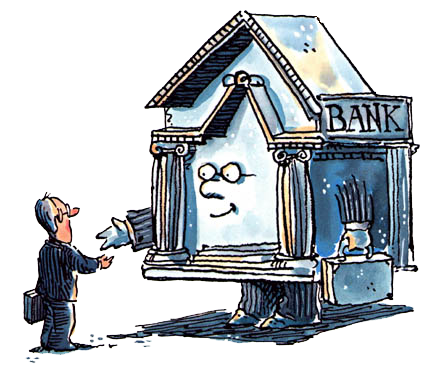 Mechanism of Bank Panics
When country banks needed reserves (due to bond collateral restrictions on banknote issue),
they would withdraw from city banks, which would then withdraw from big banks in NYC or Chicago.

Thus runs effected the whole system.
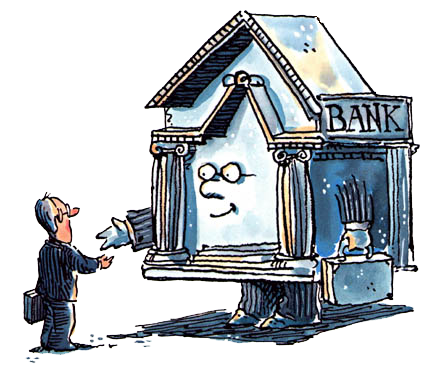 Mechanism of Bank Panics
The National Bank Act of 1863 made the problem worse by mandating this informal pyramid structure.

All banks had to keep their reserves at the reserve city banks.

Reserve clearing city banks had
to keep their reserves at central reserve city banks.
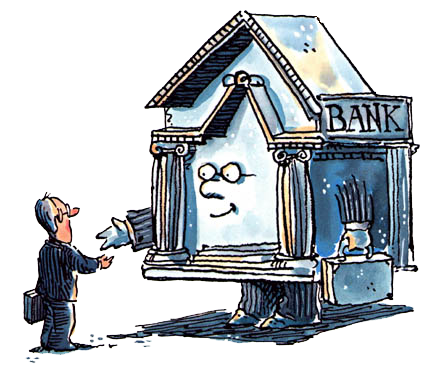 Mechanism of Bank Panics
National Bank Act of 1863
 3 central reserve city banks
 New York
 Chicago
 St. Louis
 47 reserve city banks
 most cities

Federal Reserve Act of 1913
 12 reserve banks
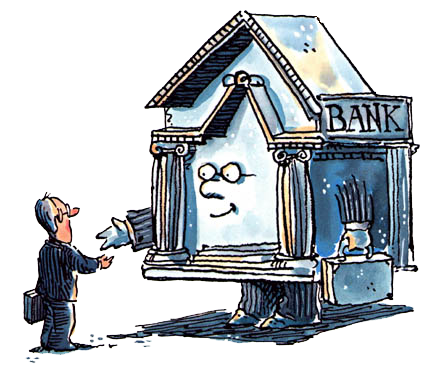 Mechanism of Bank Panics
A bad crop could cause locals to believe all banks in the area had bad loans and were insolvent.

This would trigger bank runs, and withdrawals up the chain.

Fire sale losses to pay out bank depositors could then make the city and big city banks insolvent.
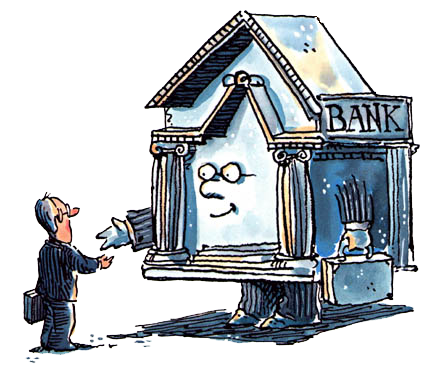 Importance of Economic History
We are going to explore the main banking panics in U.S. history.

These panics may seem trivial relative to the history you know, but economic history is very important to contemporaries.

Thomas Jefferson’s headstone
is a good example.
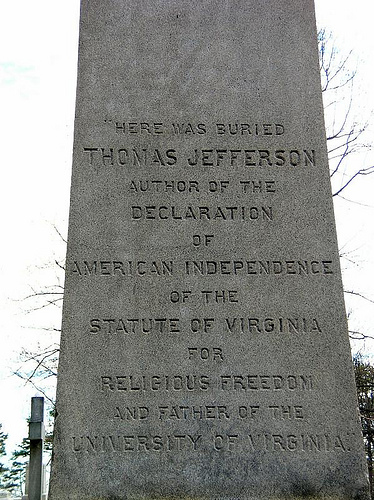 Importance of Economic History
Jefferson put an embargo on all foreign trade as an isolationist anti-war policy.  The resulting reduction in imports and exports destroyed the American economy.

He was so embarrassed about wrecking America’s standard of living that he didn’t list “President of the United States” on his grave.
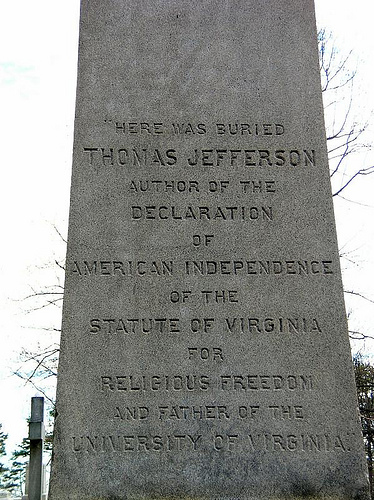 Bank Panics in the U.S.
The U.S. had major bank panics the following years.
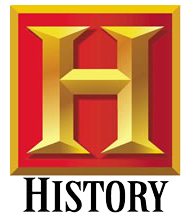 1792
 1797
 1819
 1837
 1857
 1873
 1893
 1907
 1929-
  1933
Panic of 1792
speculation on Bank of NY stock
 long: Duer with Macomb
 short: Duer, Livingston family
 William Duer was double-dealing
 first insider trader
 thrown in debtor’s prison
 prices went up a lot, then crashed
 Alexander Hamilton intervened
 Treasury purchased securities
 urged banks not to call in loans
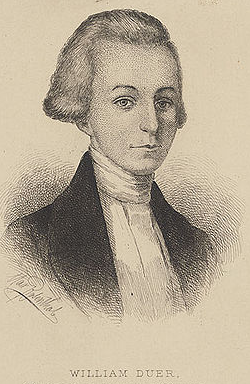 Panic of 1797
land speculation
 Robert Morris
 3M acres in west NY
 6M acres in south
 James Wilson
 land prices plummeted
 demand fell: Napoleonic Wars
 BoE suspended specie payments
 massive deflation
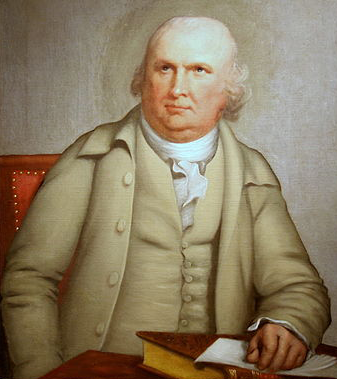 Panic of 1819
Rothbard’s Ph.D. dissertation
 boom
 inflation: War of 1812 financing
 unsustainable investments
 bust
 Europe demand for food fell
 Europe supply had risen
 Europe hoarded gold & silver
 Mexican supply lines cut off
 specie payments suspended
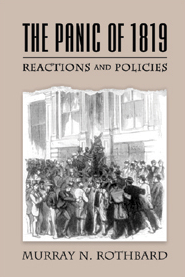 Panic of 1837
Gresham’s Law: silver out of Mexico
 state deficit spending
 Specie Circular executive order
 only specie accepted for land
 issued by Andrew Jackson
 continued by Martin Van Buren
 343/850 banks totally failed
 62/850 banks partially failed
 specie payments suspended
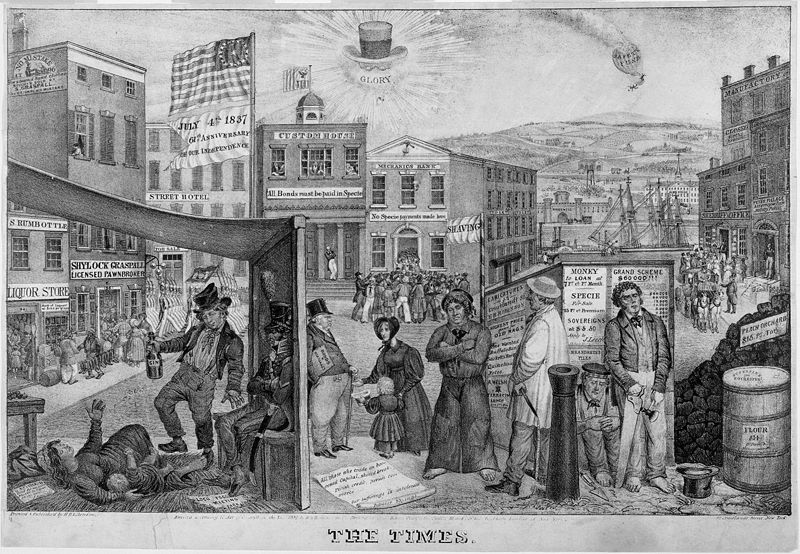 Panic of 1857
western farmer mortgage defaults
 because grain prices had fallen
 railroad stock prices plummeted
 due to less western migration
 Ohio Life Insurance & Trust Co. failed
 made panic more public
 Dred Scott decision on slavery
 created uncertainty in west
 specie payments suspended
 tariff of 1857 lowered tariffs
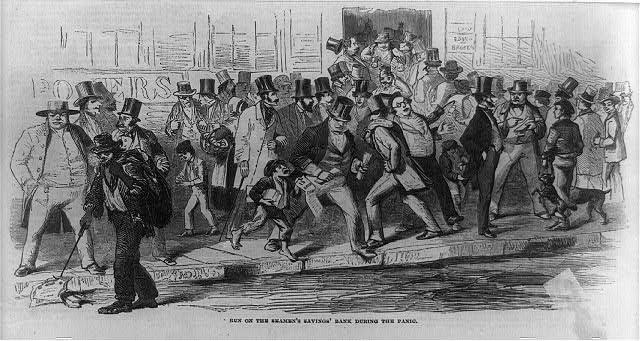 Panic of 1873
Coinage Act of 1873
 de-monetized silver in U.S.
 reduced money supply
 raised interest rates
 Jay Cooke & Company failed
 bank financing No. Pac. Railroad
 89/364 railroads went bankrupt
 specie payments suspended
 “Great Depression” in Europe
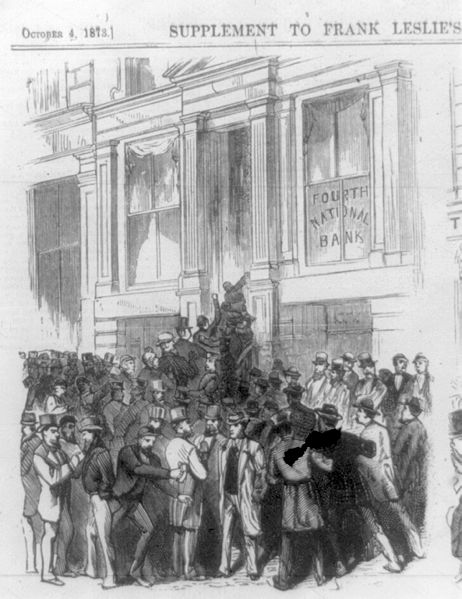 Panic of 1893
Philadelphia and Reading Railroad
 failed after overextending
 Sherman Silver Purchase Act
 repealed by Grover Cleveland
 act had promoted silver coinage
 National Cordage Company failed
 rope co. speculated in hemp
 J.P Morgan lent U.S. $65M gold
 500 banks failed (many in west)
 specie payments suspended
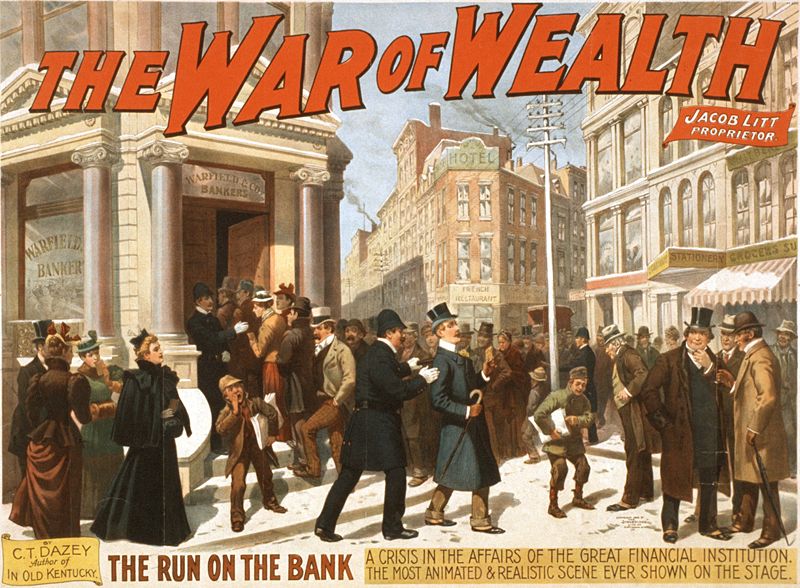 Panic of 1907
speculation on United Copper Co.
 Otto & August Heinze, C. Morse
 tried to corner, fail spectacularly
 runs on all their banks & trusts
 forced to resign from all boards
 run on Knickerbocker Trust Company
 C. Barney friend of the above
 3rd largest trust
 becomes insolvent and fails
 stock market tumbles
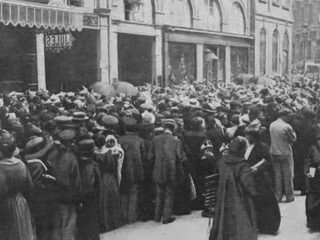 Panic of 1907
J.P. Morgan (banker) intervenes
 lends massively to trusts
 gets trusts & banks lending
 Moore & Schley brokerage
 in trouble due to TC&I stock
 U.S. Steel buys TC&I
 lends NYC $30 million
 Rockefeller pledged half his wealth
 Treasury deposited $25M in banks
 NY CLA issued $100M in bank loans
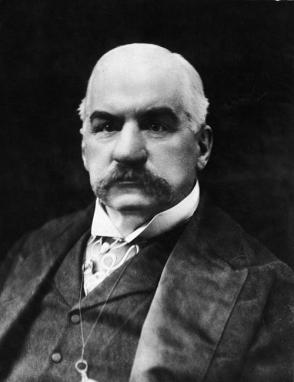